MODREN SYSTEMS SCHOOLS
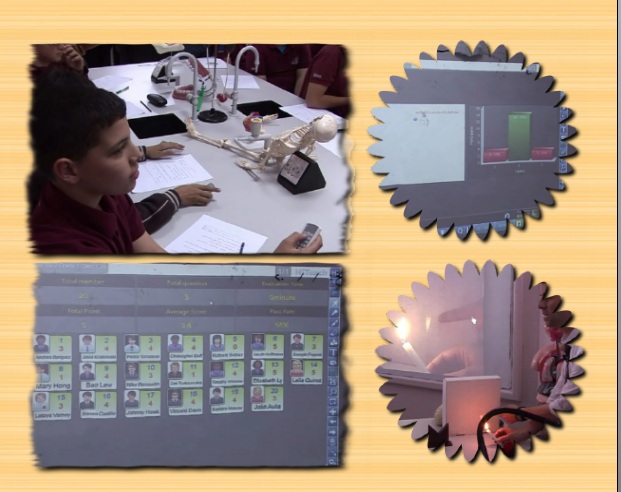 Ghadeer  A. AlkatibSupervisor of math & E-learning  Department in Modern SystemS Schools
1) Participating as a subject matter expert (SME)in developing e-math program with Cisco Learning Institute and Rubicon
2) A 3 - year experienced in the field of Managing Development Projects with a focus on e-learning development projects in Jordan. Monitoring implementation and evaluation of impact in Directorate of Curriculum at the Ministry of Education.
3) Having Certificate of Excellence from Cisco Learning Excellence to lead training of e-math and preparing professional development in Jordan and the Middle East 
4) Academy researcher in revising and studying interactive educational sites and mapping between them and  the curriculum
Modern Systems Schools (MSS)
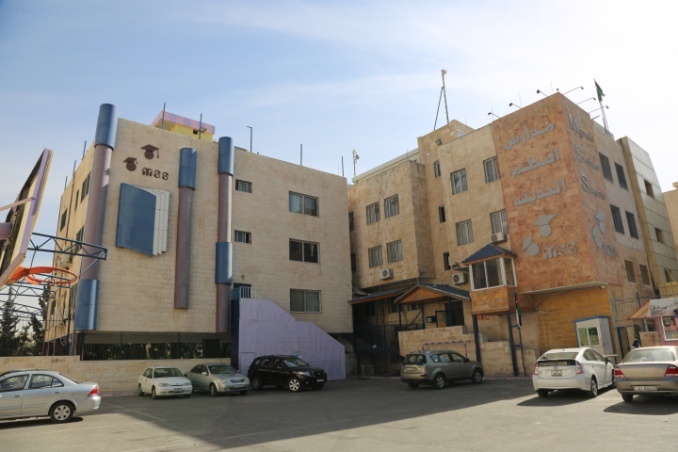 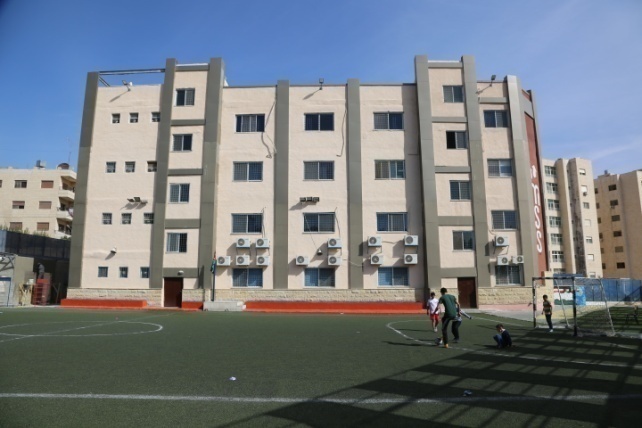 Modern Systems Schools was founded in 2005-2006. It has three main separate schools for boys and girls and a separate kindergarten. Boys' school has two branches, one for secondary stage and the other is for primary and intermediate stages. Girls' school has three stages, primary, intermediate and secondary.
International Policy of our Schools
Realizing that man is the means, tools and ultimate goal of
human development, our schools have been constantly 
working on providing students with the essential skills 
(communication skills, critical & creative thinking, and 
problem solving) tools to step forward into a competitive 
world as active global citizens aware of their national and 
international identity
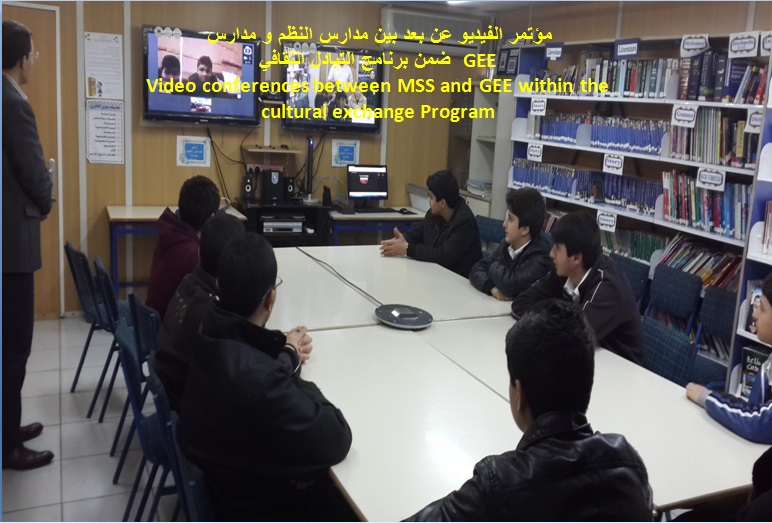 Our Schools’ Mission  
1) acquire and master 21st century skills 
2) use 21st century skills independently and interdependently
3) raise awareness and take action in protecting and improving the surrounding environment 
4) respect differences in cultures & beliefs 
5) involve staff in the development of teaching practices through collaborative projects with the partners
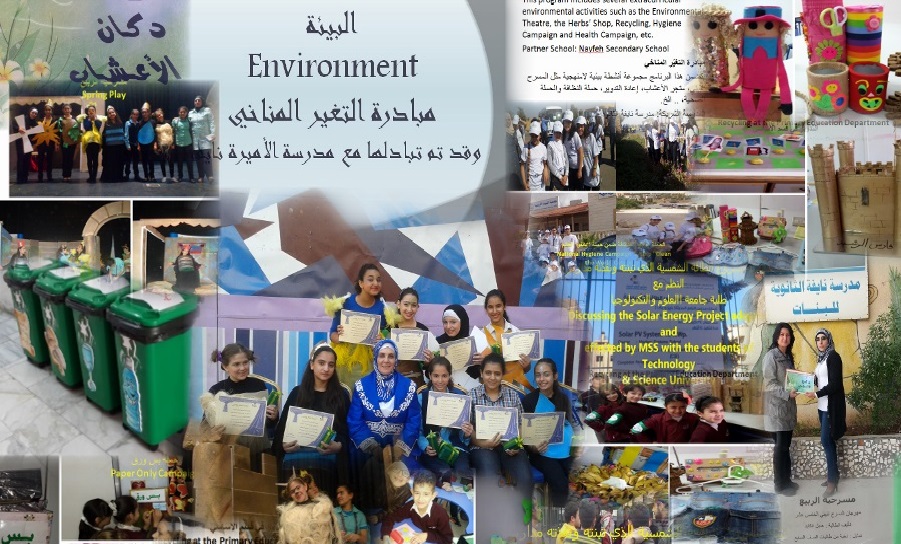 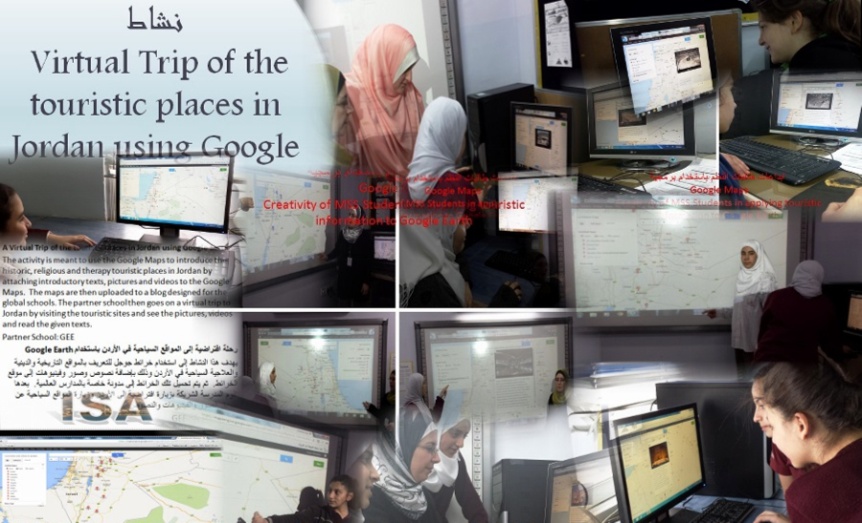 MSS has used a variety of  technological tools, means and e-programs, such as the document camera(DC), voting system (IRS), e -currcuilum, Hi-Teach,TBL software, Tablet, and smart board, which created our own smart classroom.
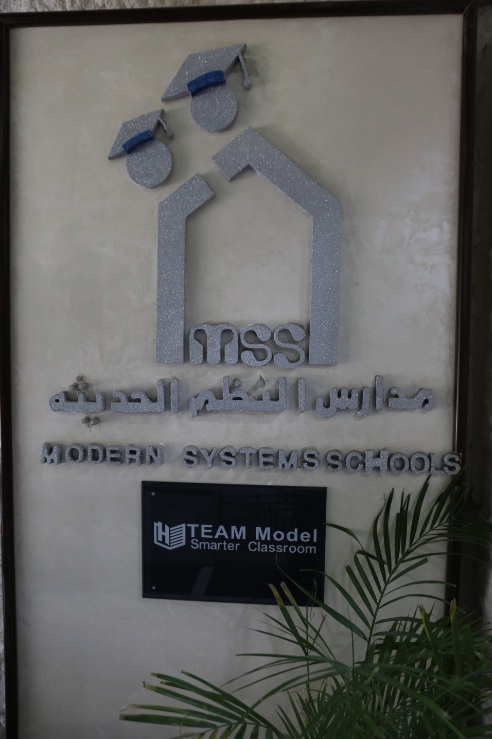 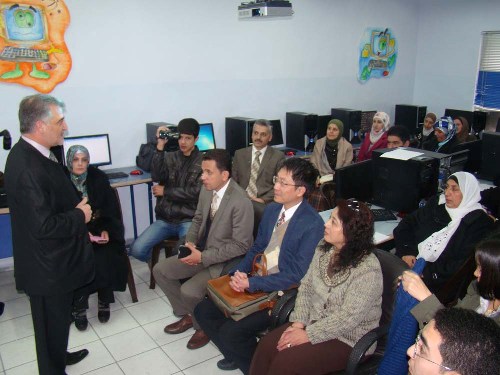 New Teaching Model In Science Lab
“Why not use the IRS system in the science lab?” 
We started by training one of the teachers to use Hi-Teach software with IRS tools.
The teaching strategy :  To hold the 
     experiment, assign a set of questions to be   
     answered by students  whose
     progress would  be
     evaluated by the teacher
     to determine how many 
     goals have been  achieved.
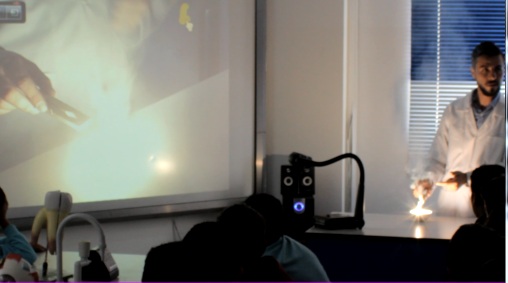 Applying the IRS after the experiment 
had been a success, I decided
 to train other teachers of 4th
 to 7th grades to use Hi-Teach
 software with IRS after they finish any held
 experiment in the science lab. 
 Nothing can be changed smoothly
 Resistance was noticed among teachers who
 refused to change their usual teaching strategies in
 the science lab.
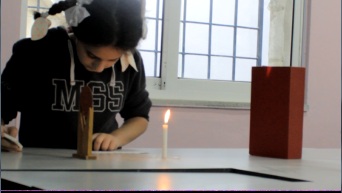 An Example Story   
One of the excellent teachers, a resistant of this
strategy implementing,  has always complained that
some of her 5th graders were very noisy and that 
they needed extra effort to get their attention back 
to the experiment, which was really tiring. She also 
added that she had had tried praise, giving extra 
assignments, and even warnings but nothing helped. 
However, when she used this new lab teaching 
strategy, all students were attracted and active 
which, as a result, made her content and a supporter 
of using Hi-teach with IRS. In fact she was 
encouraged to tell other science teachers of upper 
grades about her new experience.
Accordingly, those teachers of upper grades and
who use the science lab more often and who also
heard about the teacher’s experience showed
interest. So, I recommended using the  same
strategy after each experiment , not only during
the usual classes but
also during the final practical 
science exams , similarly as done in
colleges with one difference which
is the use of the IRS in our schools.
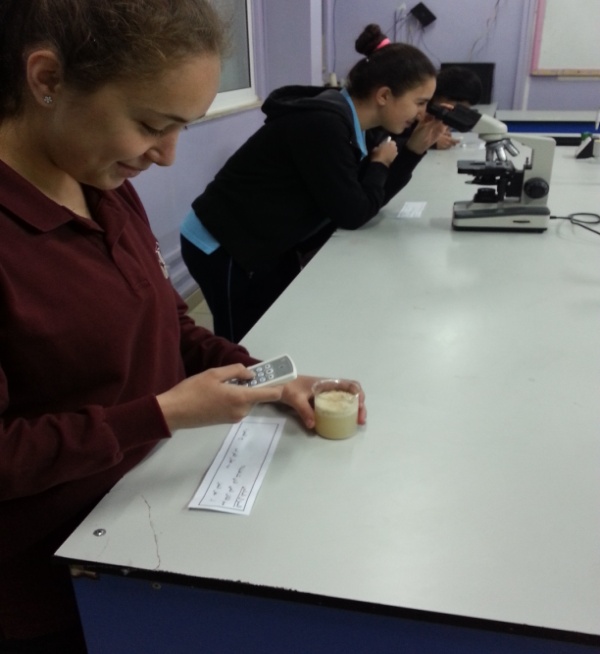 A Practical Science Lab Exam with IRS
The previous videos were an example in which the document camera and IRS were used to perform a practical science lab exam. 
      The steps can be summarized as follows:
The teacher introduces a practical experiment using the document camera.
The teacher prepares the exam using self base mode in Hi-teach software. 
 To asses the student’s performance, the teacher prepares different questions and places them next to the experiment tools.
Students answer a question using the IRS and then move around to another place to answer the next question.
Model Structure (Flow Chart)
Model Description with Photos
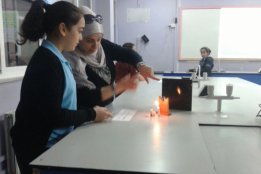 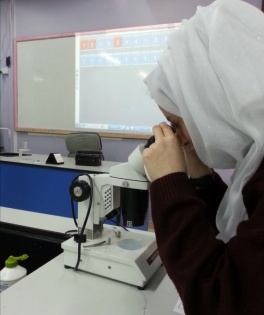 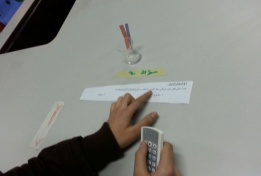 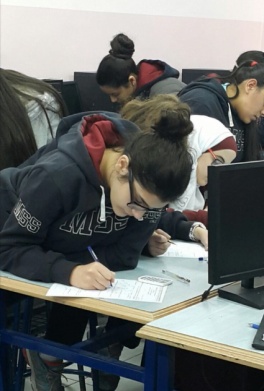 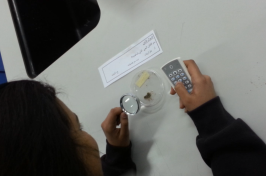 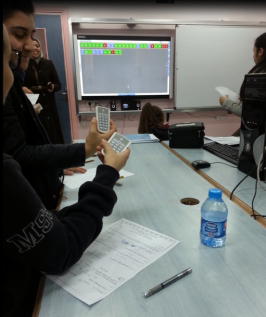 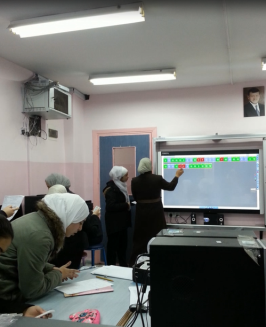 IRS Self-Paced TestingHorizontal 1~40 indicates student 1 to 40; Vertical 1-10 indicates experiment 1-10
Effectiveness Analysis
Speedy access to the results of the students
As the last student is done, and in one click, the teacher gets all the students’ results. (the students can see their results immediately after the completion of the practical test).
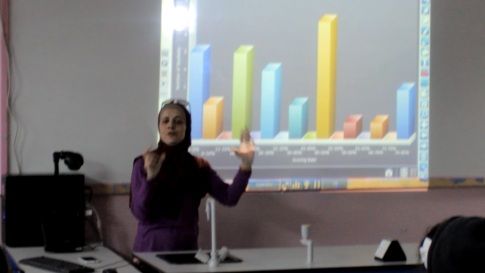 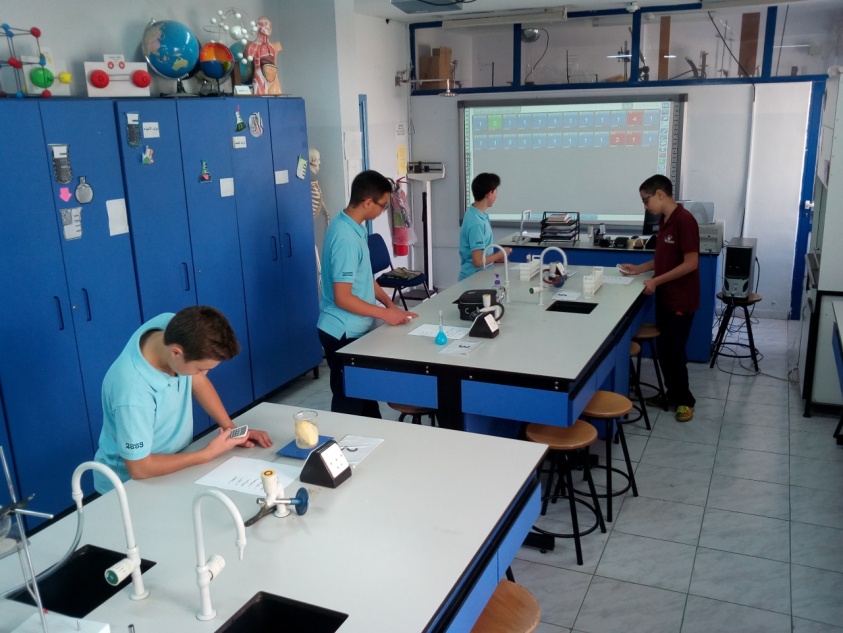 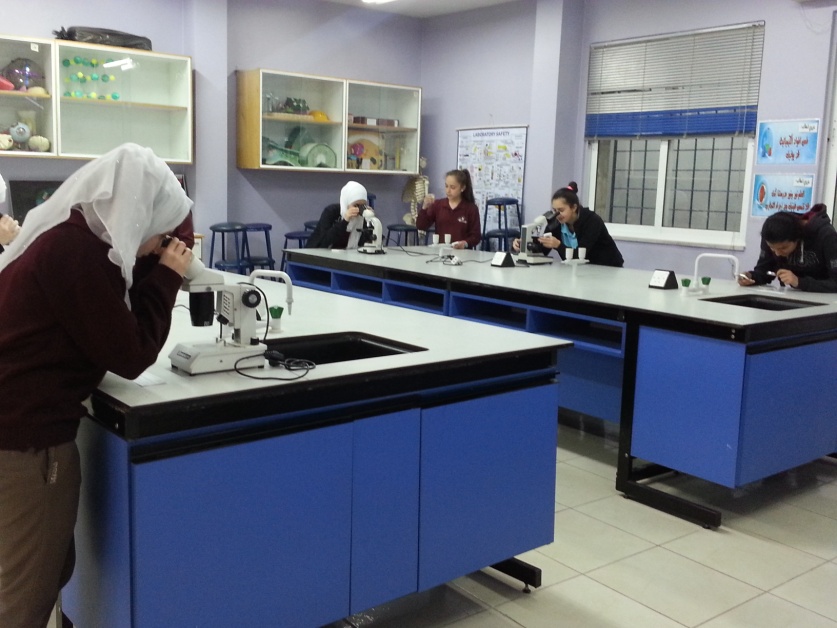 Advantages of Using IRS in a Practical Science Exam
The gained advantages of using IRS can be classified in three categories.
 1. For Teachers 
Raising motivation .
Saving time and effort.
Monitoring the students’ 
     progress through the 
     statistic analysis.
Determining the students’ weakness and strength points.
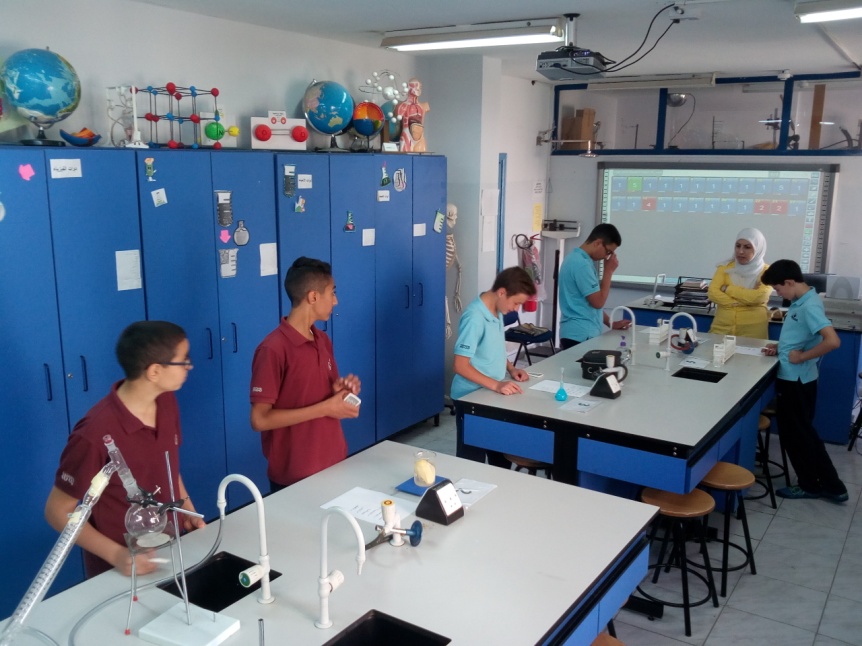 2. For Students
Showing willingness and commitment to the experiments in general
Showing improvement in performance as a result of being monitored on the screen.
Raising motivation and encouragement to have a practical exam without fear
 Raising the spirit of challenge among the class.
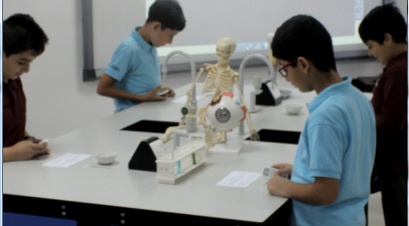 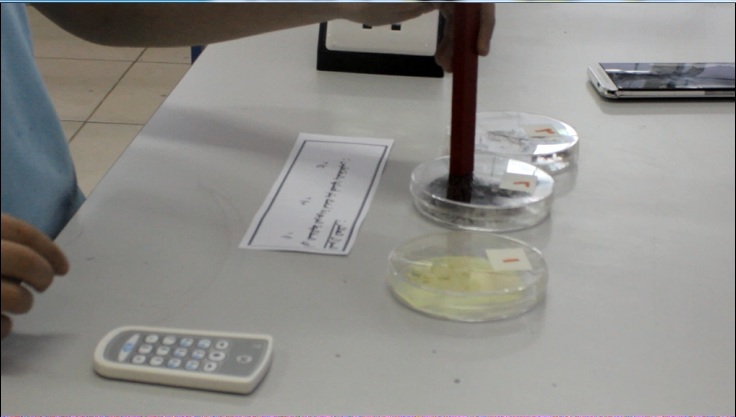 3. for E-Learning Department
We are now picking the fruit of our work.
Teachers have become demanders of  Hi-Teach software with IRS to be available in each science lab.
Resistance of this specific tool has disappeared from our schools and inspiration has spread.
We achieved  the professional development that we were looking forward to.
OUR FUTURE PLANS  IN  THE USE OF TECHNOLOGY
MSS has almost ended designing the LMS, which allows our schools to connect the managing departments, teachers, parents and students. LMS is going to allow students to receive assignments, e-exams, missed classes, etc. It is also going to allow parents receive reports about their children’s academic accomplishments and behavioral attitude.
     On top of that, it is going to allow the head of  schools monitor the whole institutional work.
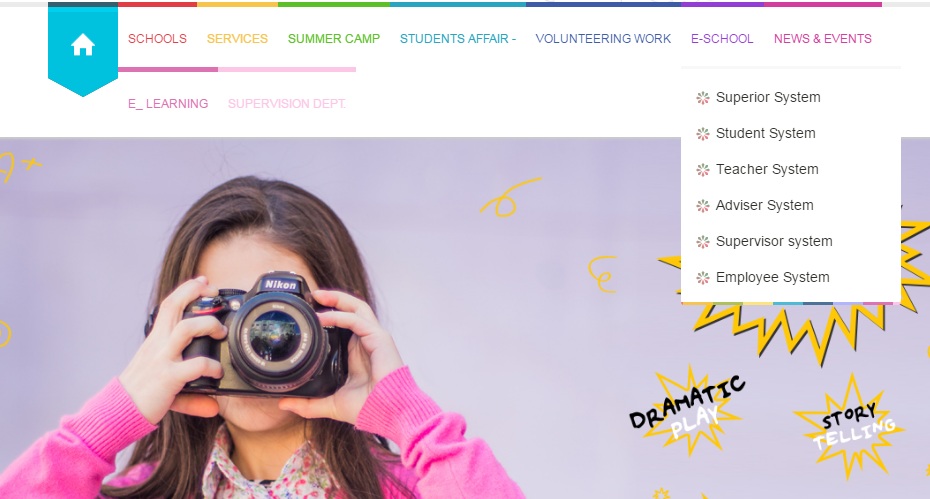 MSS Final Major Goal
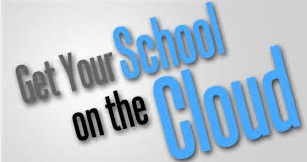 Connect to the cloud computing in order to allow users
access all applications and services, upload the available 
information, and reduce costs for users.
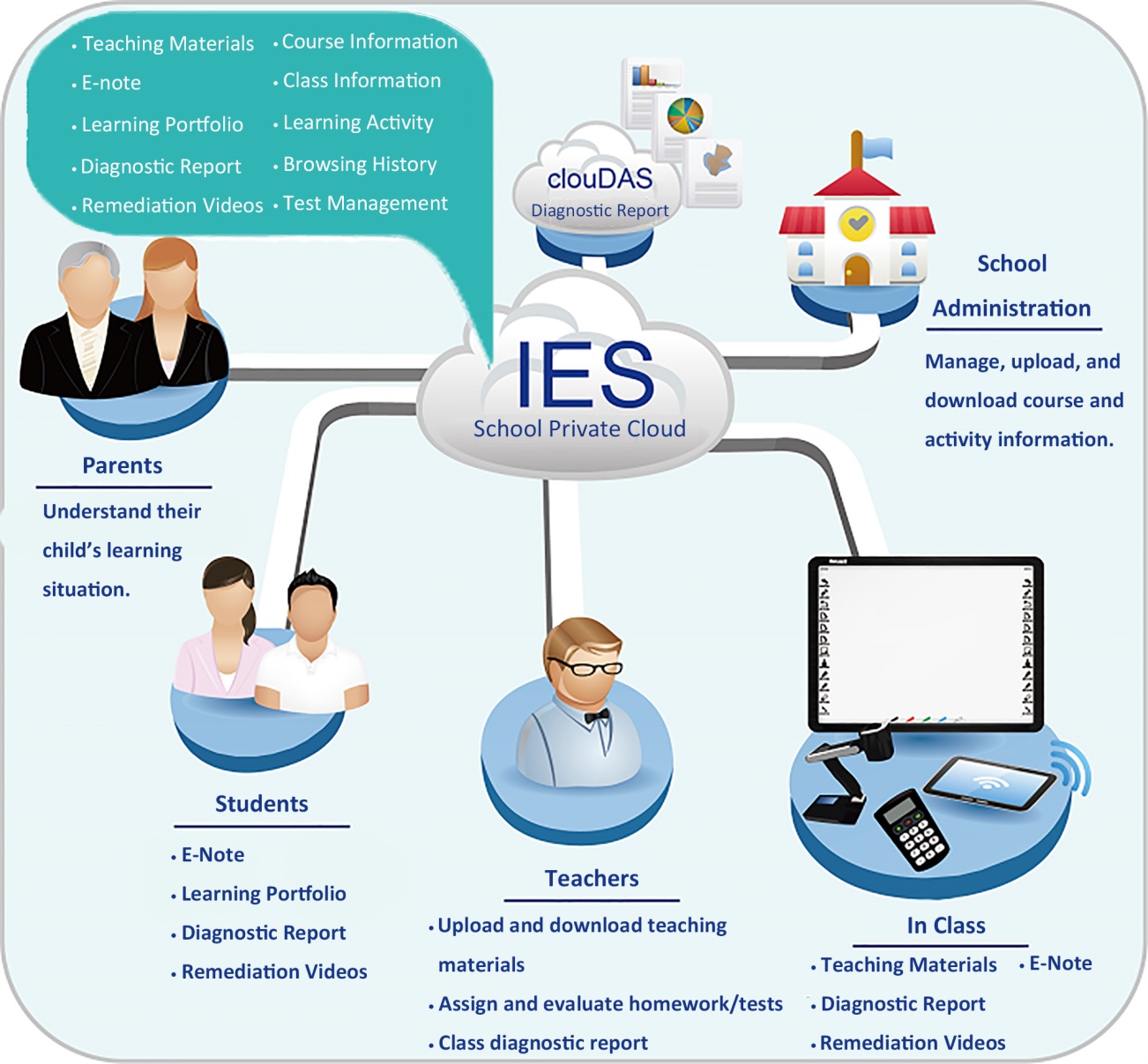 THANK  YOU !